God planned the temple
God used many people to build the temple
God’s eyes were over the temple
God’s Spirit was in the temple
God’s people rejoiced to be part of the temple
God planned the church
God used many people to build the church
God’s eyes are over the church, over Palm Beach Lakes
God’s Spirit is here at Palm Beach Lakes
God’s people, Rejoice you are the temple!
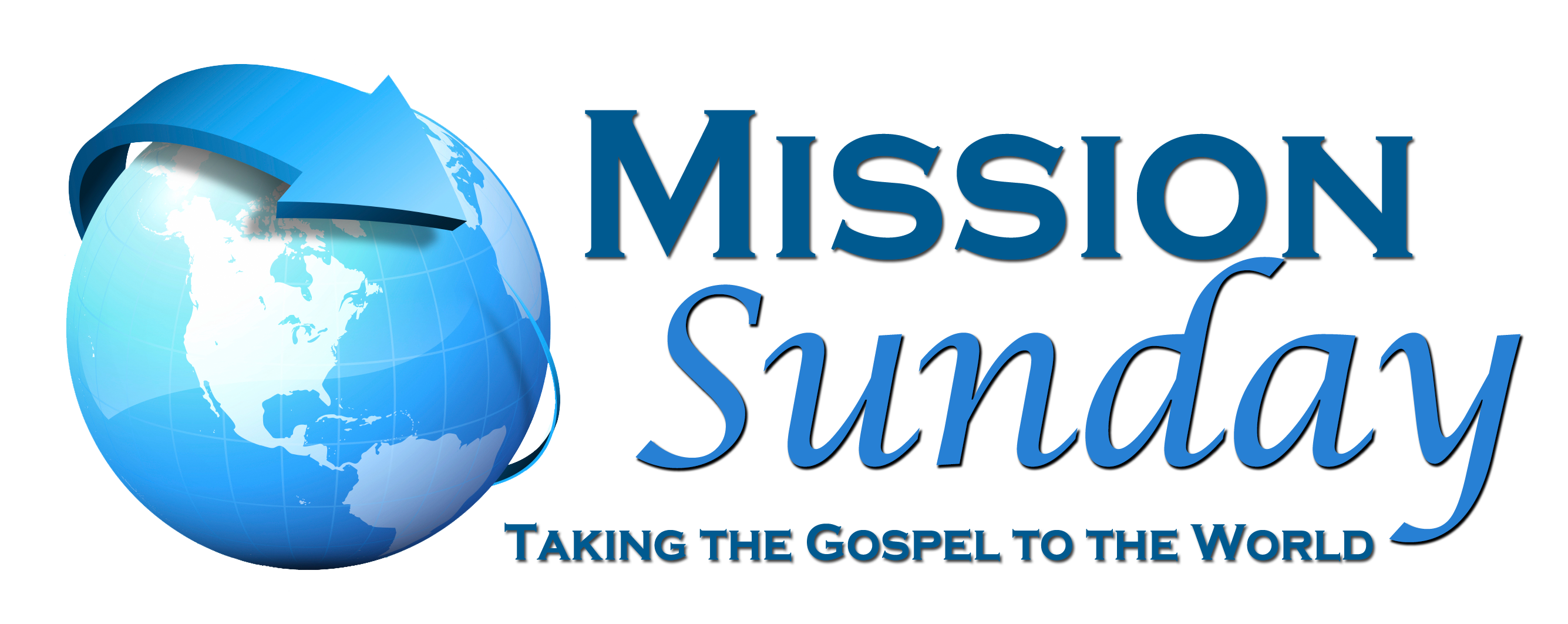 Every dollar given on Mission Sunday
goes toward mission work.
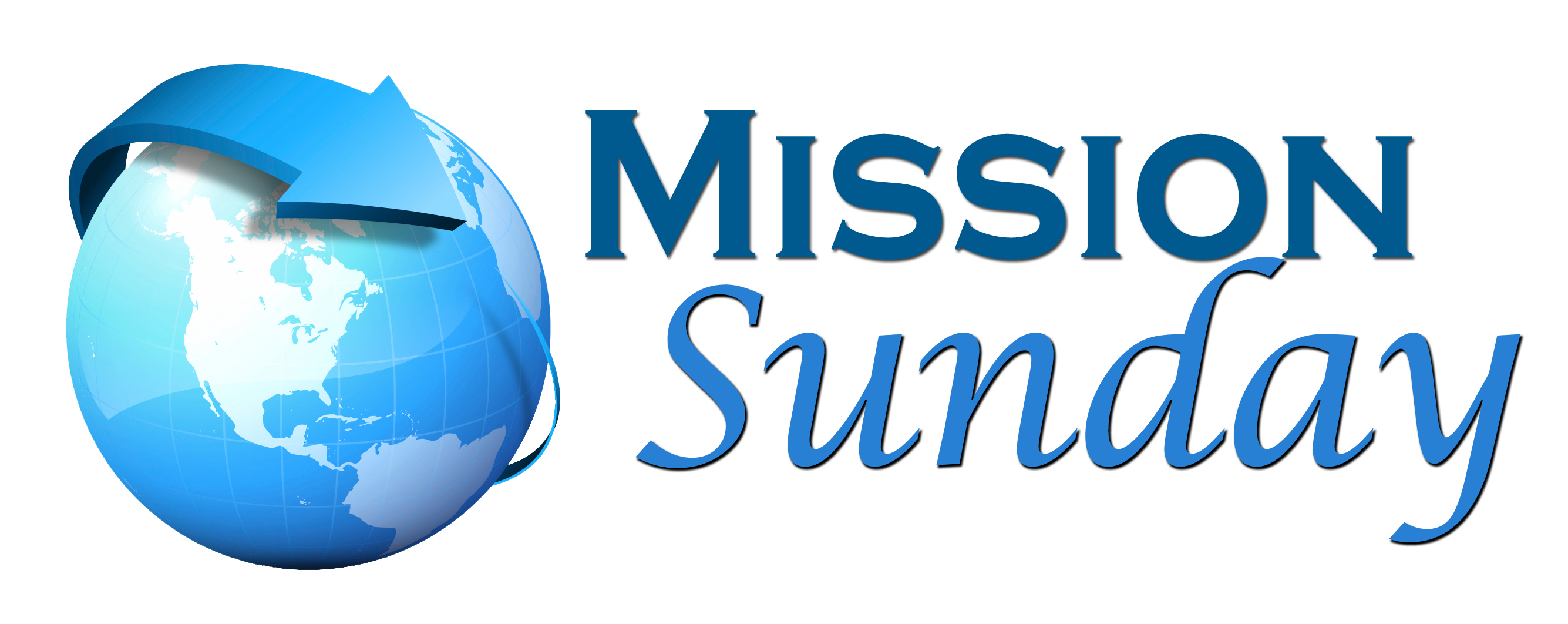 16 Years of
Sacrificial Giving
2004 - 2019
Average Contribution Each Year	$133,412.48
Average Weekly Contribution	$  13,784.28
We have tried to plant seeds throughout the county
Through radio (2002-2007) – potential reach of 2,000,000
Through television 
A 30-minute program (2005) – potential reach of 300,000
30-second spot ads (2006-2007) – potential reach of 300,000
Through mailouts
House to House/Heart to Heart (since 2004) – over 1.1 million copies sent out
House to House/Heart to Heart to Belle Glade (2016) – 32,000 copies sent out
“Plan of Salvation” Mailout (2007) – 50,000 sent out
Second Sunday invitations (2018) – 40,000 sent out
We have tried to plant seeds throughout the county
Through personal distribution 
Various Bible tracts & DVDs (2011-present) – thousands of copies
Pocket-sized New Testaments, with plan of salvation (2012-present) – 2,000+ copies
ESV Bibles, with study helps (2017-present) – 2,000+ copies
Second Sunday invitations (2018) – over 10,000 cards
Discovery magazine (2019) – 3,600+ copies
Through banners on our building (2009-present)
Through car magnets/plates (2011-present)
By assisting the Spanish congregation (2003-present)
By assisting the Jog Road congregation (2017)
We have tried to plant seeds where we could around the country 
Assisting 17 congregations in 11 states (with our Sr. High Mission Trips)
Supporting “In Search of the Lord’s Way,” a national TV program hosted by Phil Sanders every Sunday morning (7:00 a.m. on WGN)
Supporting students in Schools of Preaching
Troy Spradlin, Tavaro Hanna, Brad Shelt
Assisting Apologetics Press with funds for their Study Bible
We have tried to plant seeds thru various works around the world 
Installing HD Video Equipment for high-quality teaching resources online
Supporting Christian Courier – an online and print teaching resource
Supporting students in the Trinidad Schools of Preaching
Assisting two smaller congregations in Paraguay
Sending tracts to Puerto Rico
Assisting a missionary in Cuba
Sending a mission team to Freeport, Grand Bahama (pre-hurricane)
Supporting Truth for Today – assisting preachers around the world with teaching resources in various languages
We have tried to plant seeds by supporting missionaries
Nnanna Aforji (Nigeria)
Tamuka Arunashe (Zimbabwe)
Josh Blackmer (Paraguay)
Chris Fry (Paraguay)
Tavaro Hanna (Bahamas)
Junot Joseph (Miami)
Ray Leonard (South Africa)
Robert Martin (Pacific Islands)
Wayne Parker (Pacific Islands)
Jason Quashie (Bahamas)
Scott Shanahan (Pacific Islands)
Surendra Singh (Trinidad)
Troy Spradlin (Paraguay)
Joey Treat (Pacific Islands)
Mauricio Yegros (Miami)
Supporting:
15 Full-Time Missionaries in
26 Countries on
4 Continents
We have tried to plant seeds by supporting various mission trips
American Samoa
Argentina
Bahamas
Brazil
China
Dominican Republic 
Easter Island
El Salvador
Fiji
Ghana
Guatemala
Guyana
Haiti
Honduras
India
Israel
Jamaica
Kiribati
Mexico
New Guinea
New Zealand
Nicaragua
Nigeria
Palau
Paraguay
Peru
Russia
South Africa
Sri Lanka
Tanzania
Thailand
Tonga
Trinidad
Tuvalu
Vanuatu
Venezuela
Western Samoa
Zambia
Etc.
Supporting:
Dozens of Mission Trips to
35+ Countries on
6 Continents
Other things we tried in 2019, in an effort to plant more seeds:
Sent group of teens and adults on mission trip to Paraguay
Added Robert Lupo in Sneedville, Tennessee to our monthly support 
Sent evangelism resources to five local congregations: Clewiston, Okeechobee (English and Spanish congregations), Jog Road, Third Street 
Helped Joey Treat and family move to Guam to start a new work
Sent extra support to “In Search of the Lord’s Way” & Christian Courier
Sent funds for special projects to Robert Martin, Joey Treat & Wayne Parker
Set aside money to advertise on electronic I-95 billboard in Feb/Mar 2020
Supporting Apologetics Press (since 1986, partnering since 2004)
Professional Staff: Dave Miller, Jeff Miller, Eric Lyons, Kyle Butt
Speak around the country and the globe (more than 100 places annually)
Tremendously Talented Support Staff
Publications
Monthly journals: Reason & Revelation and Discovery (for Kids)
Books, Tracts, Videos, eBooks, Curriculum, VBS Materials, Study Courses, etc.
Website (www.ApologeticsPress.org)
Millions and millions of page hits from 230+ countries around the world
We were able to send extra funds to help them in 2019!
Taking the Gospel to Easter Island
Josh and Robert Martin made first trip in November 2010
Josh has made 15 additional trips to the island
Four souls have been converted and are growing (Piki, Uri, Andrea & Anita)
Josh started taking Bibles in 2016 (more than 500 Bibles so far)
In 2019:
Uri baptized his fiancé, Andrea, and they got married
Josh made two additional trips, making more contacts for Bible studies
Josh continues to work to strengthen and mature the members
Funds have been set aside to perhaps one day have a full-time missionary there
Every mission work that PBL has doneIS A MISSION WORK THAT GOD HAS DONE THROUGH PBL!
Solomon reminded the Jews what God had done in keeping His promises
 We have been reminded today what God has done in our midst—His eyes and His Spirit are here
The Jews left that worship filled with Joy from that time of worship
Let us leave today with hearts filled with Joy and Thanksgiving for what He has done
Next week we will look at the exciting challenges before us in 2020
Believe					John 3:16
Repent					Acts 17:30
Confess Faith				Rom. 10:10
Be Baptized Into Him			Gal. 3:27
Added to His church, His body, His kingdom 
Be Faithful until death		Rev. 2:10